工程倫理與社會第一組 高雄氣爆發生原因
指導老師 : 吳文昌
報告學生 : 陳宇德,陳冠亨,傅嘉偉
           鄭文琪,楊鎮宇,李彥璋
簡    述
事故發生原因，是從華運公司輸送至榮化的地下丙烯管線洩漏，榮化晚間近九點發現後，因保壓測試查不出洩漏，又加壓運輸丙烯
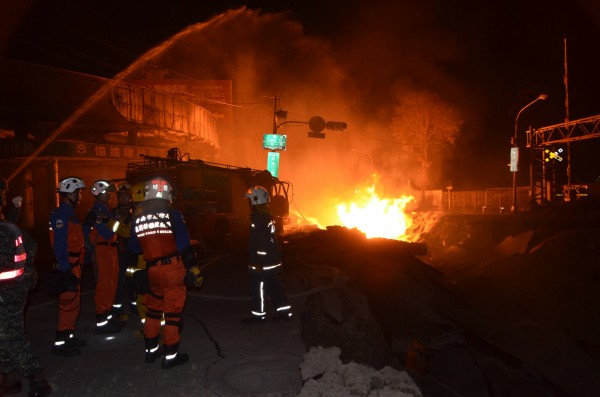 簡    述
直到當晚十一點三十五分確認洩漏才停止輸料，但管線洩漏處所在的凱旋、二聖路口丙烯濃度大增，並透過下水道竄流，引發這場國內史上最嚴重爆炸。
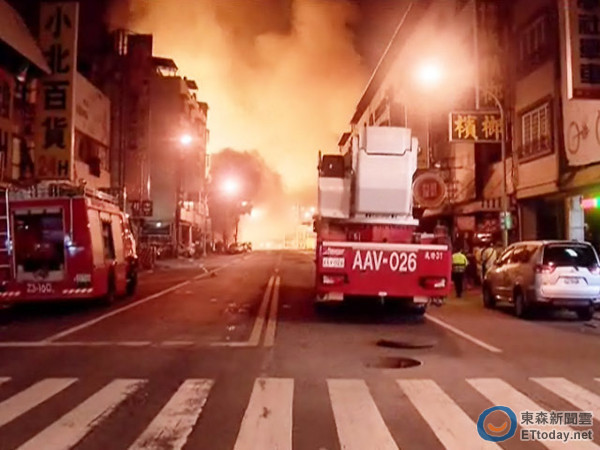 事後調查推論事發原因
1.事後經調查認定為四吋丙烯管線遭不當包覆於排水箱涵內，致管壁由外向內腐蝕並日漸減薄，而無法負荷
輸送管內之壓力而破
損，致運送中液態丙
烯洩。
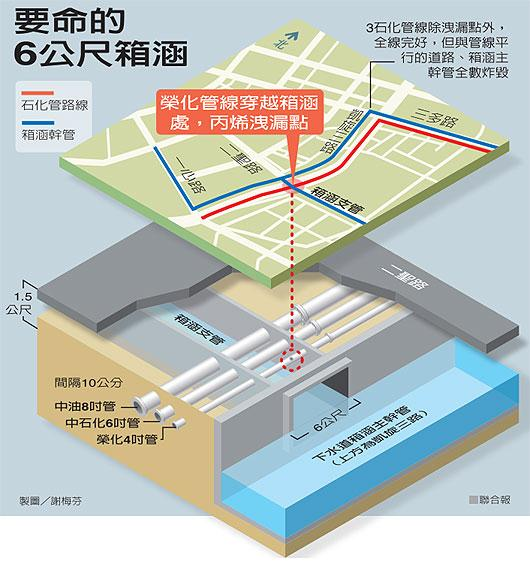 事後調查推論事發原因
2.經專家鑑定發現地下排水箱涵系施工後而將本案氣爆管線包覆於內，導致鏽蝕管壁減損至一定程度後，因無法承受管內壓力而破損，進而造成石化氣體或液體外洩。中油發言人張瑞宗表示，當年管線施工時曾因發現下水道箱涵而更改設計，推測是後來施工的下水道工程，將管線包覆進去。
事後調查推論事發原因
3.發現華運公司到李長榮化工大社廠間，管徑四吋的丙烯輸送管線出現壓力異常。該管線為現有三條丙烯輸送管線中，唯一於7月31日有輸送紀錄者。經比對華運公司及李長榮化工管線操作紀錄，發現31日晚間8時43分21秒，管線壓力異常下降，從每平方公分約40公斤下降至13公斤。
事後調查推論事發原因
李長榮化工大社廠於8時55分去電華運表示沒收到丙烯，華運於9時20分重新輸送，但發現輸送管壓力未上升後再度停止。雙方於晚間9時40分至10時10分間將閥門關閉，進行管線壓力測試後認為管線無漏，於10時15分再次恢復供料，至11時35分華運停止丙烯輸送。
事後調查推論事發原因
4.此案氣爆管線與其他2條管線自民國83年中油公司埋設完工啟用後，未確實落實「緊密電位測試作業」，實際執行檢驗次數與條例規範之次數並不相符，且於民國96年的檢驗報告早已顯示本次氣爆案區之電位值異常，然而中油卻忽視並未採取任何警事作為。
事後調查推論事發原因
而箱涵則為高雄市政府負責承辦，自規劃設計、監工至驗收皆為其責任歸屬，卻在長達23年的時間，從未執行適當維護、巡檢、或遷移管線的事宜。
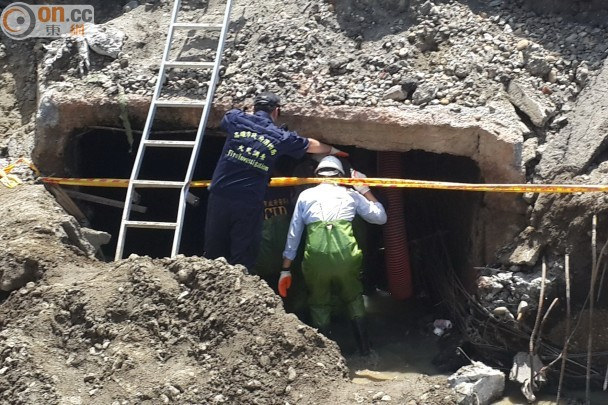 事後調查推論事發原因
5.事發現場混亂無序失措，高雄市政府未能落實指揮權轉移以確保現場指揮體系一元化之規定，且平時石化災害防治演練不足使現場消防局人員誤判情勢，加上未善加利用隨身佩帶的可判斷現場危害氣體脂濃度的5用氣體偵測器，導致現場部署及封鎖延滯。
事後調查推論事發原因
消防員僅以水霧稀釋氣體、管制交通，並未疏散當地民眾。現場人員不知當時已有大量液態丙烯汽化，
隨著排水箱涵流
動向外不斷擴散
，先往三多商圈
方向流進凱旋三
路箱涵，並沿著
凱旋三路箱涵往
北、往南擴散至
三多一路、一心一路地下。
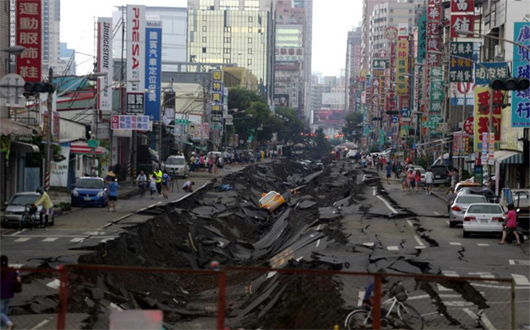 統 計 原 因
變更原本安全的施工
未正常維護
發生悲劇
管線破洞
工程師未發現繼續運料
消防單位未緊急疏散
結    論
如果能在某個地方能夠發現且迅速處理，相信不會產生造成32人死亡、321人受傷的悲劇。
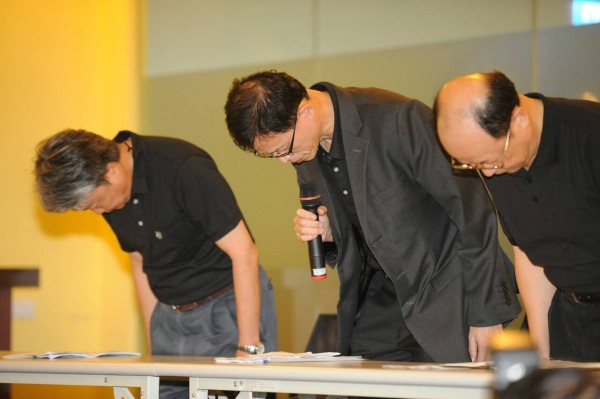 參 考 資 料
氣爆圖片:
http://static.ettoday.net/images/686/d686349.jpg
http://morrisjfwong.com/blog/%E9%9B%86%E9%AB%94%E6%99%BA%E6%85%A7/
http://hk.on.cc/hk/bkn/cnt/news/20140805/bkn-20140805111834297-0805_00822_001.html?eventid=402881254762b00701478e7c9cd64c4a&eventsection=hk_news
http://news.ltn.com.tw/news/society/breakingnews/1071721

資料與報導:
https://zh.wikipedia.org/wiki/2014%E5%B9%B4%E8%87%BA%E7%81%A3%E9%AB%98%E9%9B%84%E6%B0%A3%E7%88%86%E4%BA%8B%E6%95%85#.E4.BA.8B.E6.95.85.E5.8E.9F.E5.9B.A0.E8.AA.BF.E6.9F.A5
http://www.appledaily.com.tw/realtimenews/article/new/20141218/526481/